Je                                          
Avril - mai
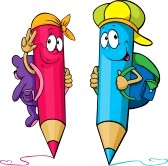 Semaine 1
Semaine 2
Semaine 3
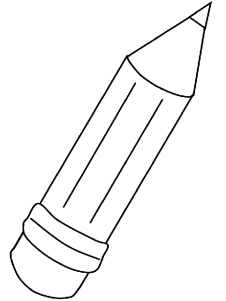 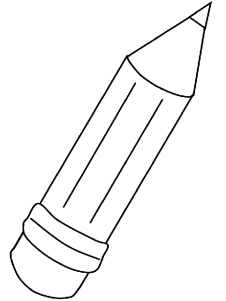 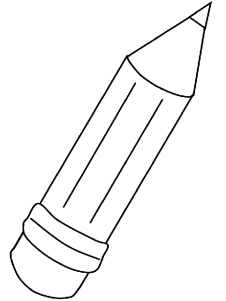 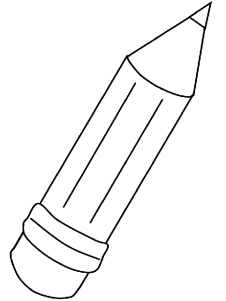 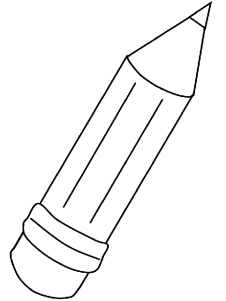 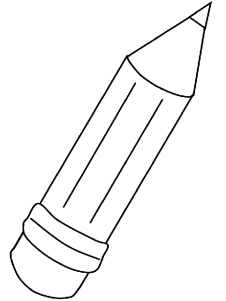 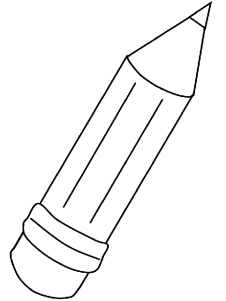 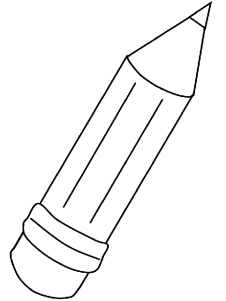 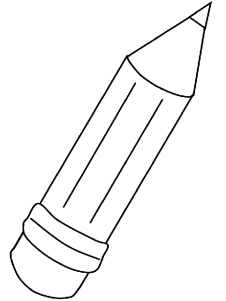 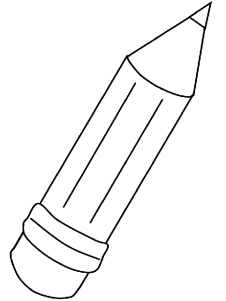 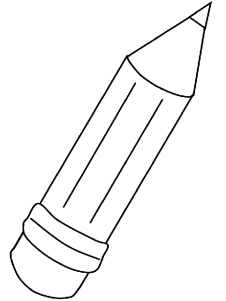 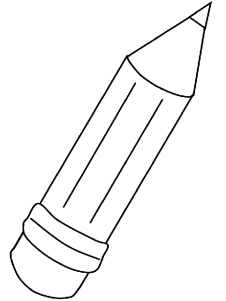 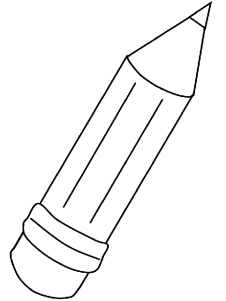 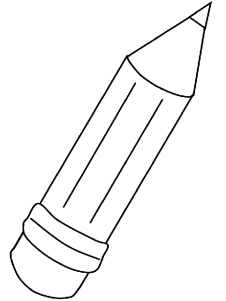 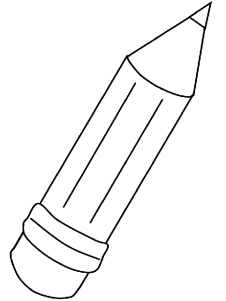 Semaine 4
Semaine 5
Semaine 6
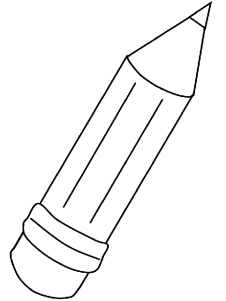 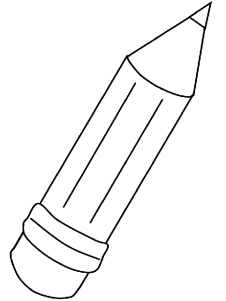 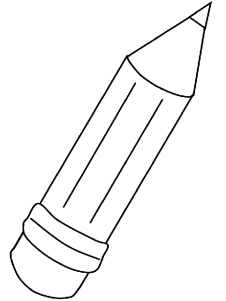 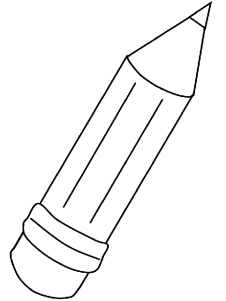 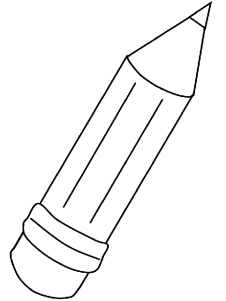 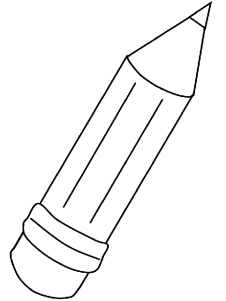 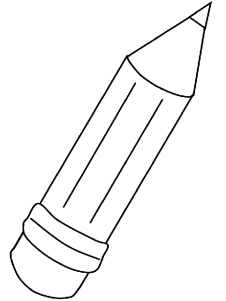 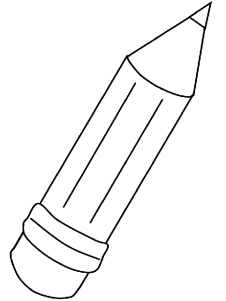 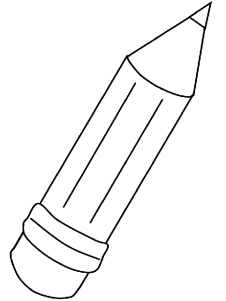 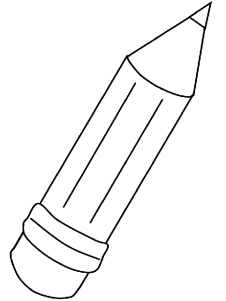 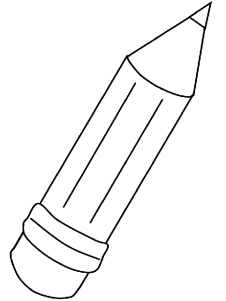 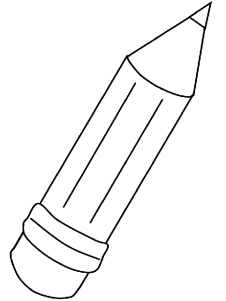 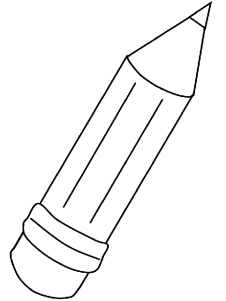 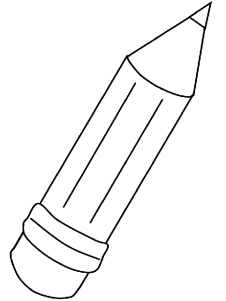 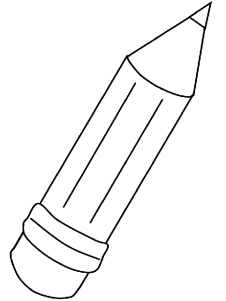 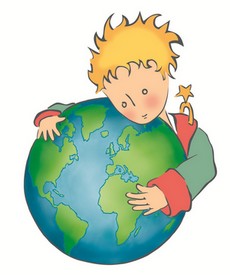 Je                                           
Avril - mai
Semaine 1
Semaine 2
Semaine 3
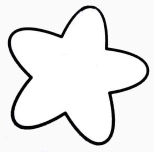 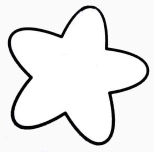 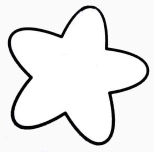 L
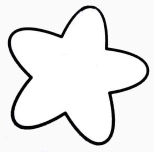 L
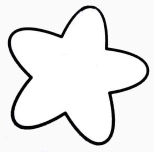 L
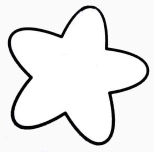 Ma
Ma
Ma
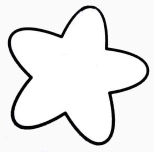 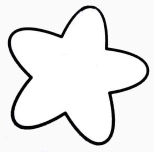 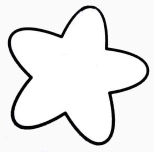 Me
Me
Me
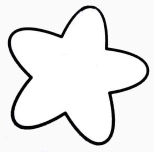 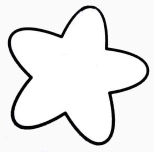 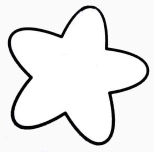 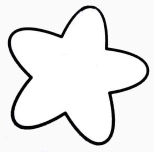 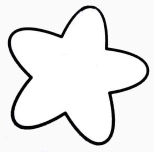 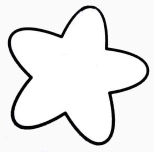 V
V
J
V
J
J
Semaine 4
Semaine 5
Semaine 6
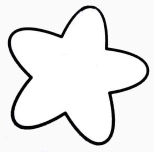 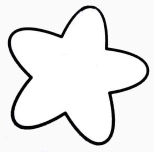 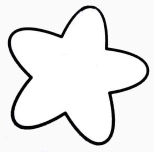 L
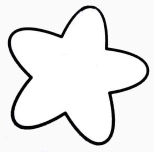 L
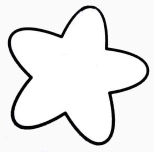 L
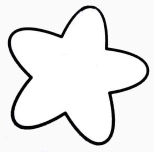 Ma
Ma
Ma
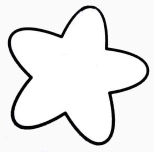 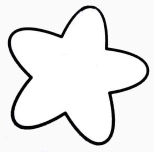 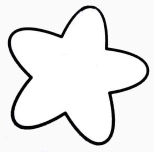 Me
Me
Me
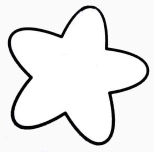 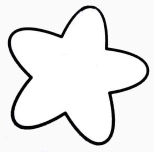 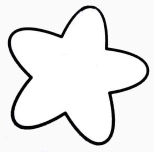 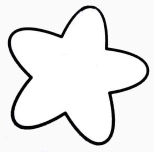 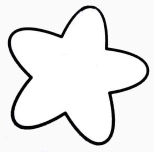 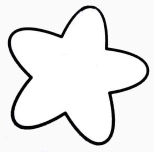 V
V
J
V
J
J
Je _________________
Avril - mai
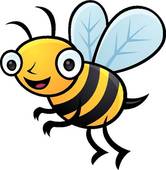 Semaine 1
Semaine 2
Semaine 3
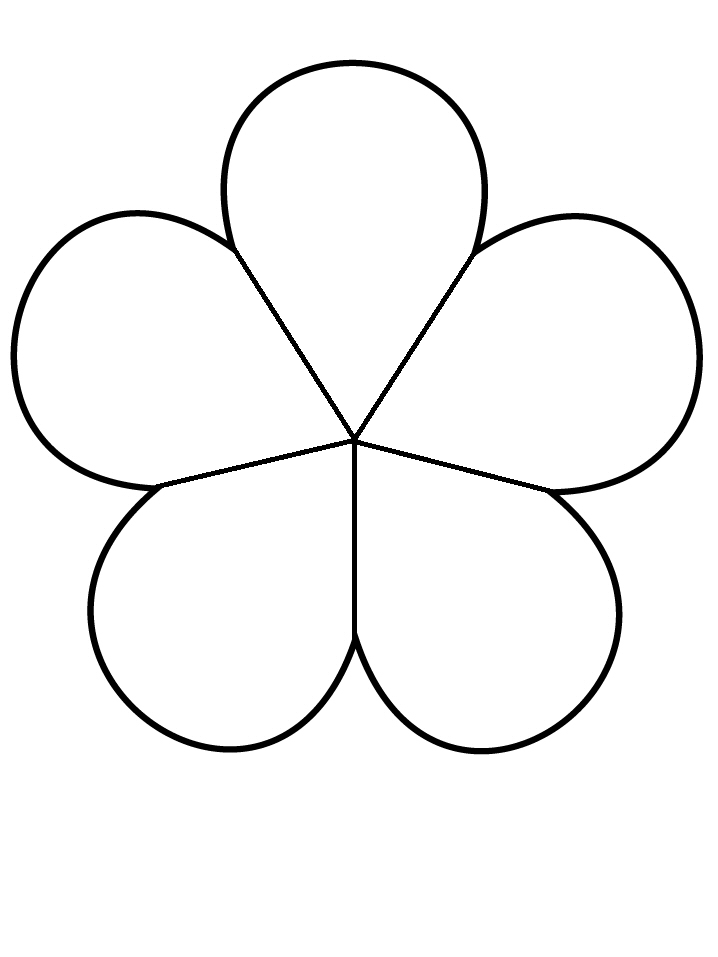 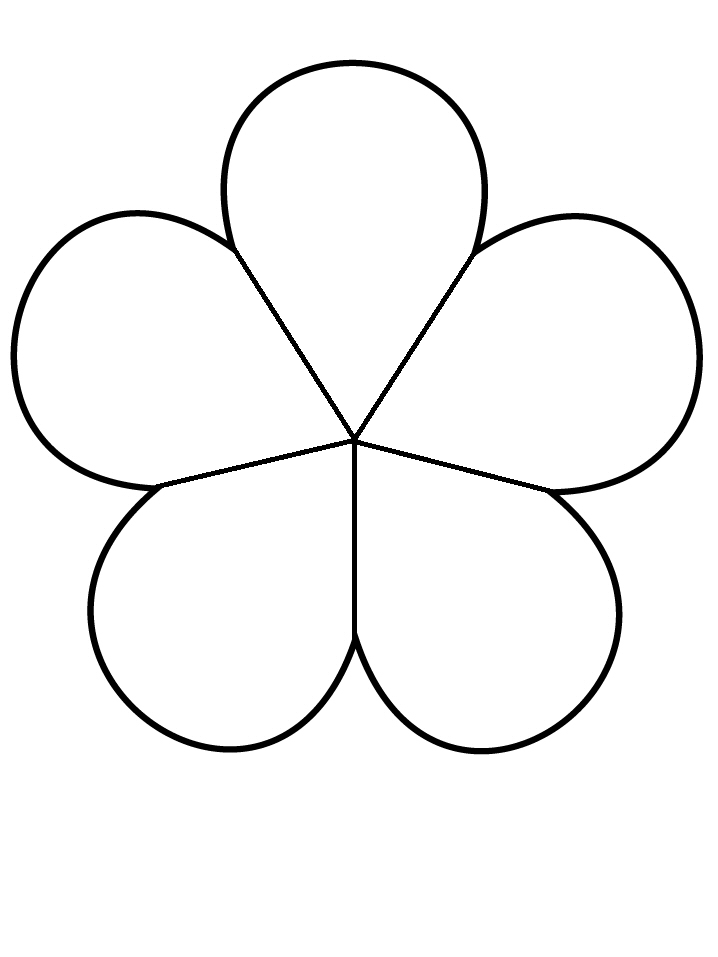 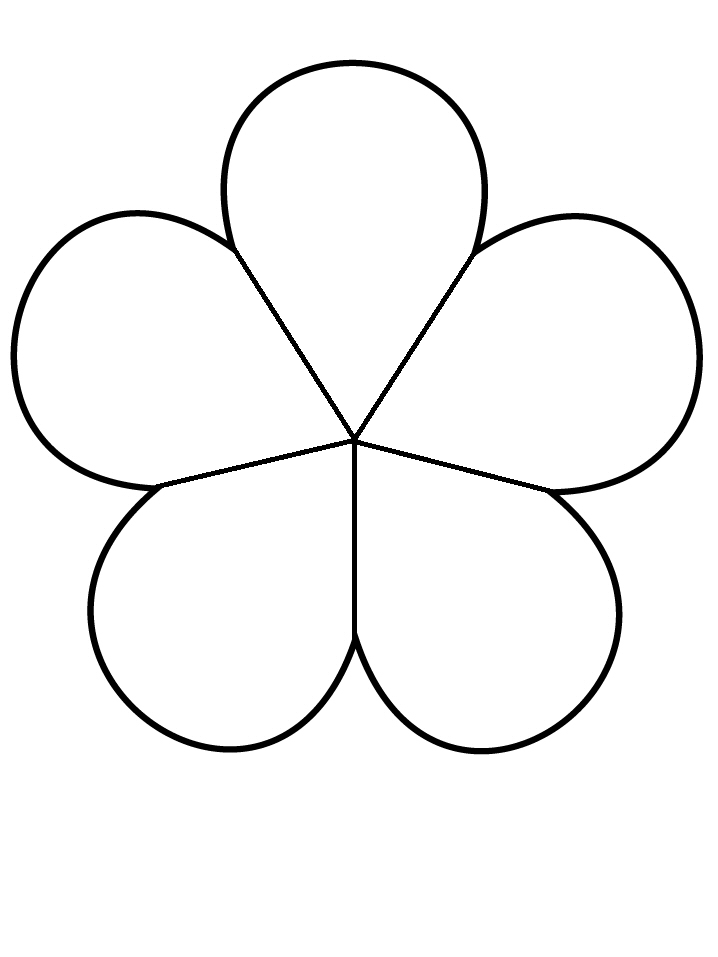 M
M
M
L
M
L
M
L
M
J
J
J
V
V
V
Semaine 4
Semaine 5
Semaine 6
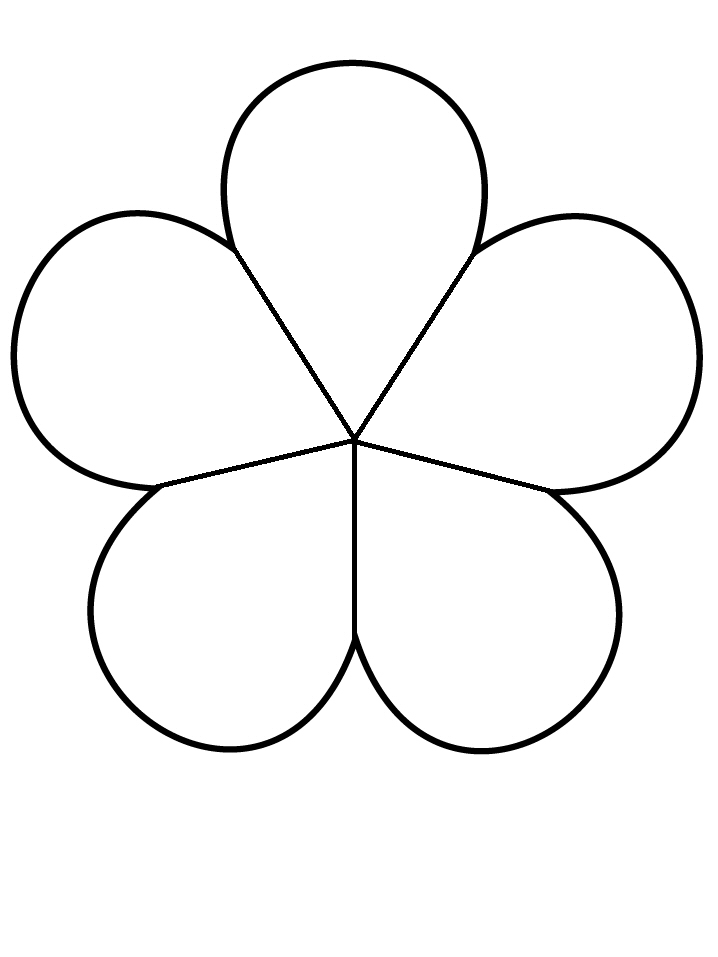 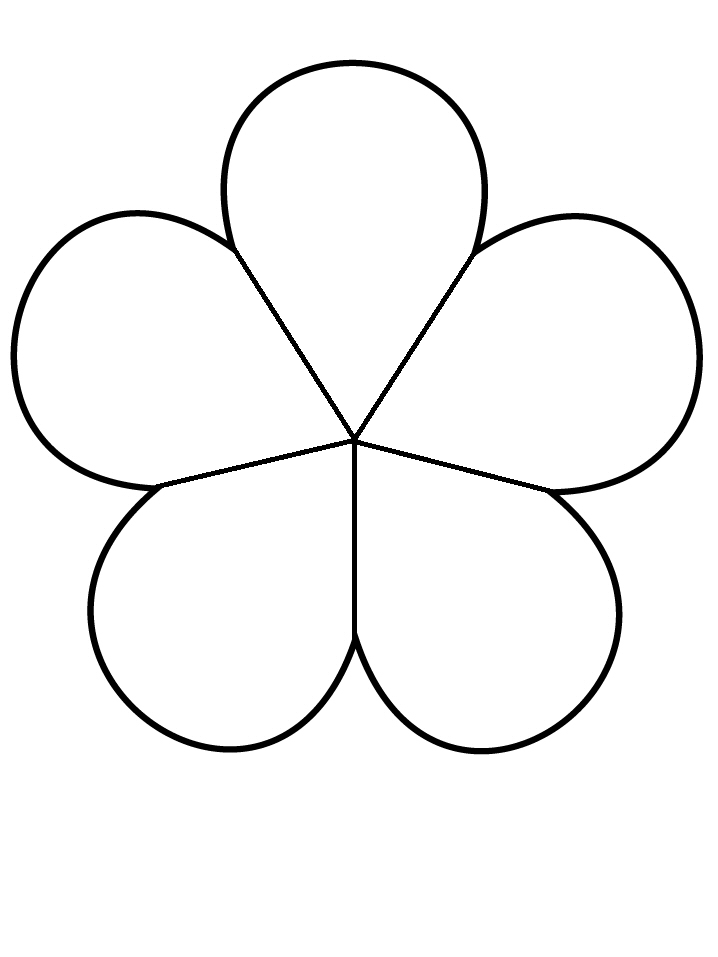 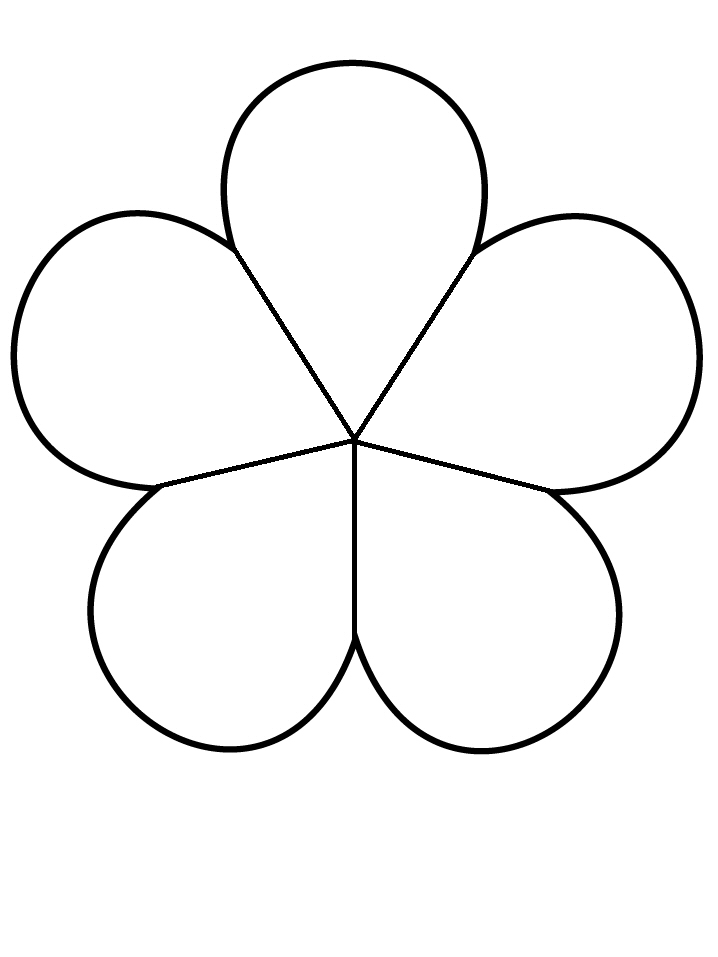 M
M
M
L
M
L
M
L
M
J
J
J
V
V
V
Ecole de Crevette
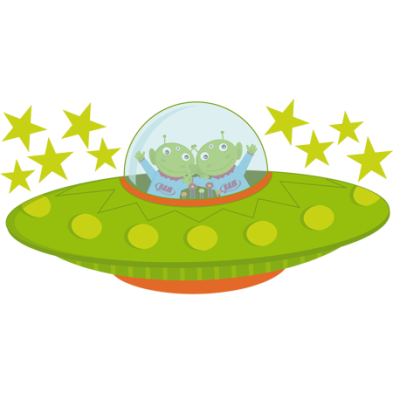 Je                                         
Avril - mai
Semaine 1
Semaine 2
Semaine 3
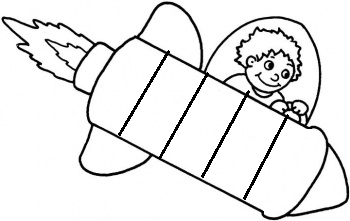 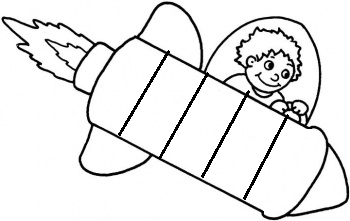 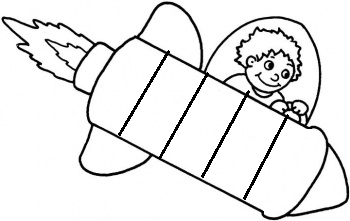 V
V
V
J
J
J
M
M
M
M
M
M
L
L
L
Semaine 4
Semaine 5
Semaine 6
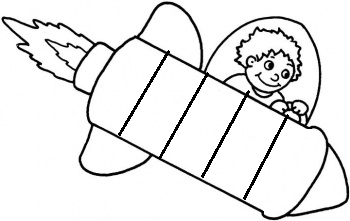 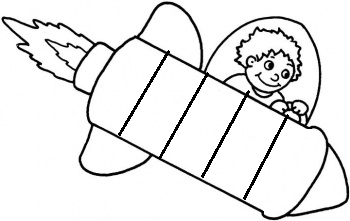 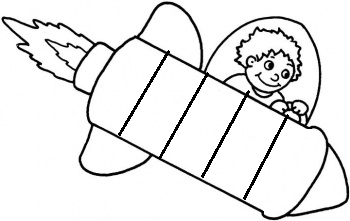 V
V
V
J
J
J
M
M
M
M
M
M
L
L
L
Ecole de Crevette
Je                                           
Avril - mai
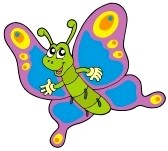 Semaine 1
Semaine 2
Semaine 3
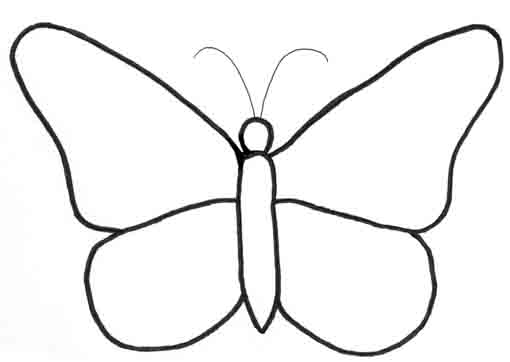 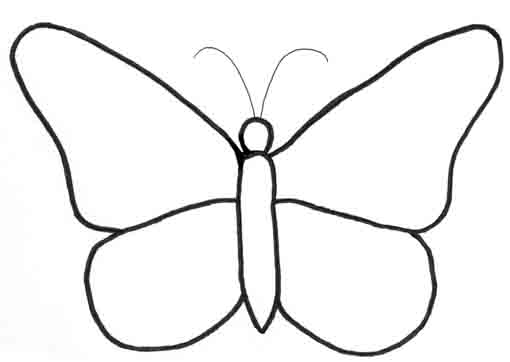 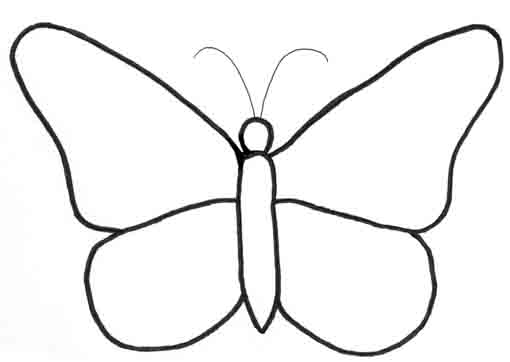 J
J
J
L
L
L
M
M
M
M
M
M
V
V
V
Semaine 4
Semaine 5
Semaine 6
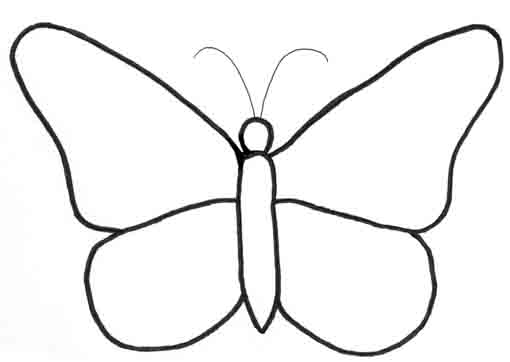 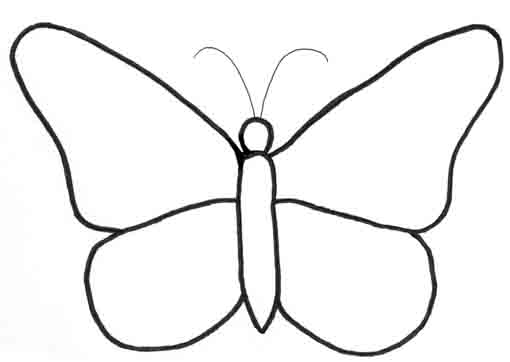 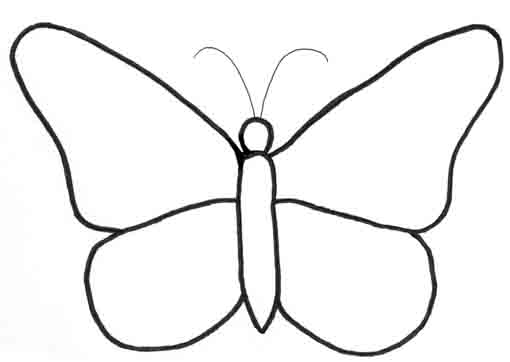 J
J
J
L
L
L
M
M
M
V
M
M
V
M
V